What happens when you add 5 plus 2?
Second Sunday of Amshir
February 20, 2011
John 6:5-14
John 6:5
“Then Jesus lifted up His eyes, and seeing a great multitude coming toward Him, He said to Philip, Where shall we buy bread, that these may eat?”
John 6:7
Philip answered Him, “Two hundred denarii worth of bread is not sufficient for them, that every one of them may have a little.”
John 6:8-9
One of His disciples, Andrew, Simon Peter's brother, said to Him, “There is a lad here who has five barley loaves and two small fish, but what are they among so many?”
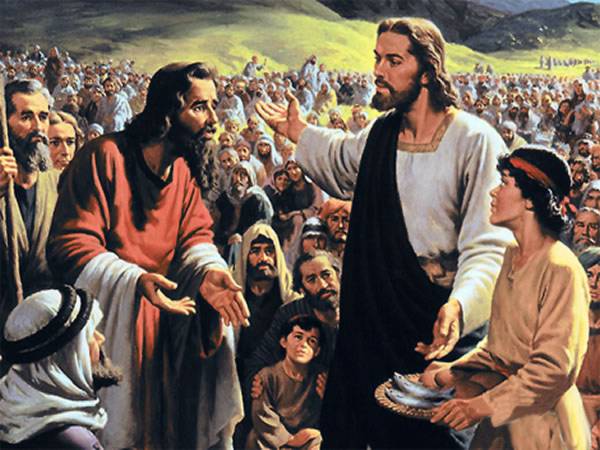 When you offer your limited resources to an unlimited God, miracles are going to happen.
A Lesson in Mathematics
A Lesson in Mathematics
1 + 1 = 2
A Lesson in Mathematics
1 + 1 = 2

 0 + infinity = infinity
A Lesson in Mathematics
1 + 1 = 2

 0 + infinity = infinity

 5 + 2 = 5,000
Psalm 96:7-9
Give to the LORD, O families of the peoples,
         Give to the LORD glory and strength.
Give to the LORD the glory due His name;
         Bring an offering, and come into His 	courts.
Oh, worship the LORD in the beauty of holiness!
         Tremble before Him, all the earth.
What will you offer?
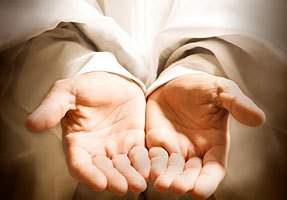